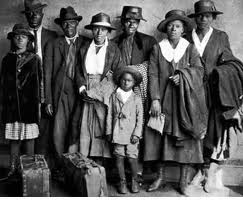 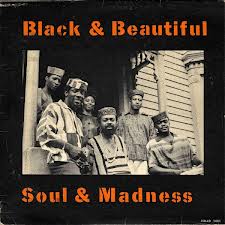 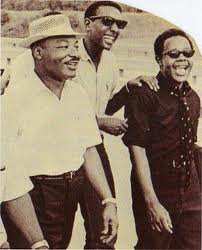 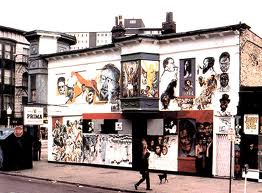 OUT
THE BOX
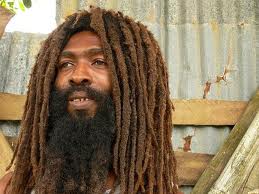 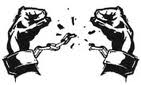 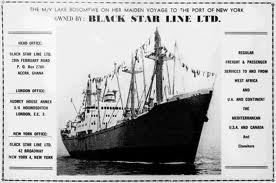 Out the BOX:
Migration:  
movement through 
physical space
Political culture:  
ideological and 
cultural change
Agency:
Icons and paradigms
as social movement infrastructure
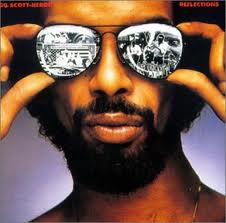 Black people have moved through 
physical space getting put into the box
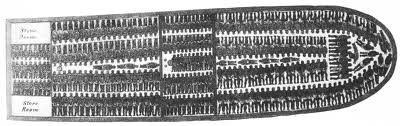 Trans-Atlantic Slave Trade
Movement within the US 1790-1990
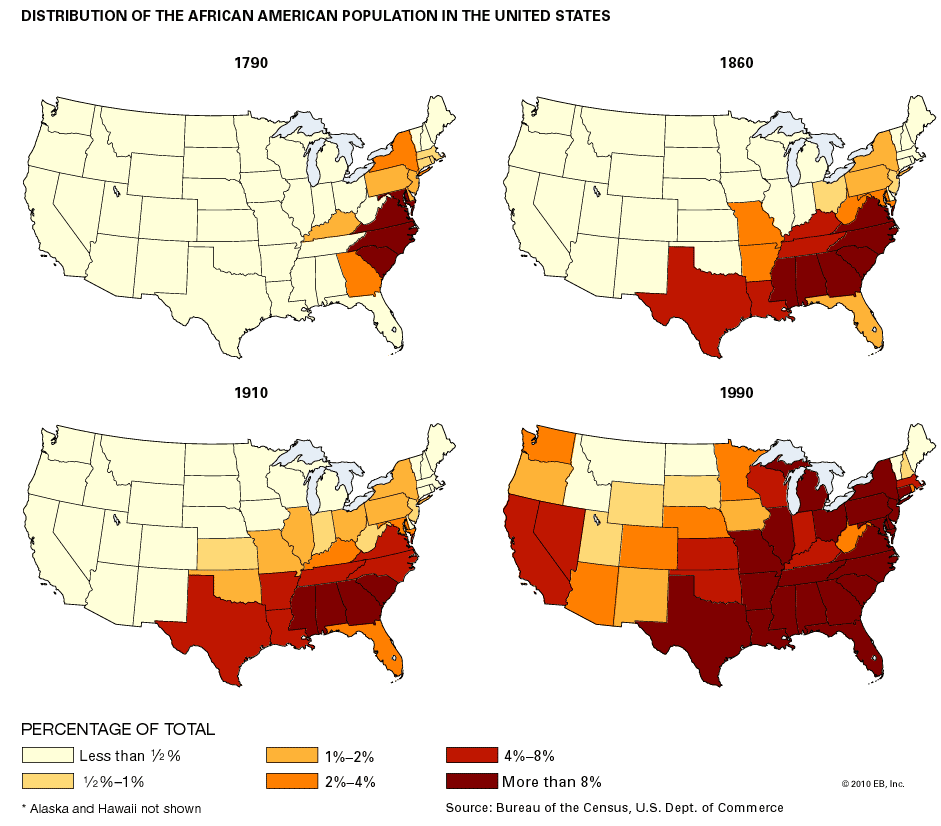 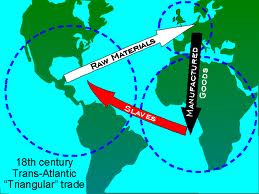 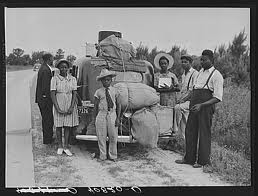 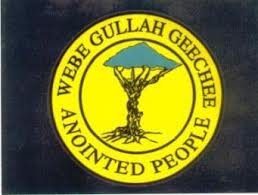 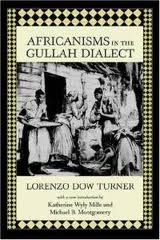 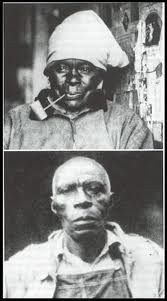 GULLAH (Geechie): 
Africans who got to the 
sea islands off the coasts 
of South Carolina and 
Georgia developed a 
unique language and 
culture. (Maroons)
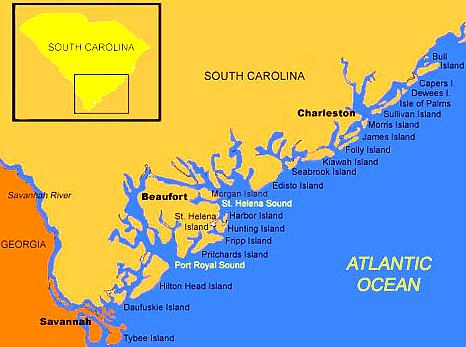 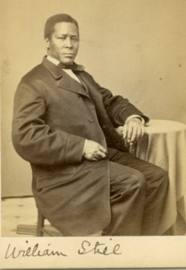 Underground Railroad
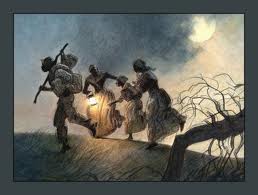 The BOX was slavery and 
one way out was to run, 
to escape to what was 
considered freedom.
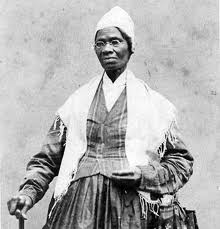 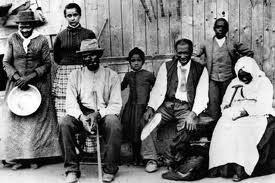 Harriet Tubman and people she led out of slavery.
Sojourner Truth
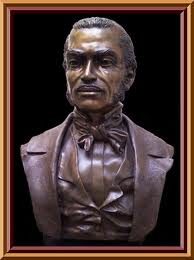 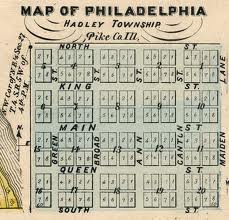 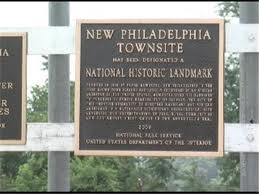 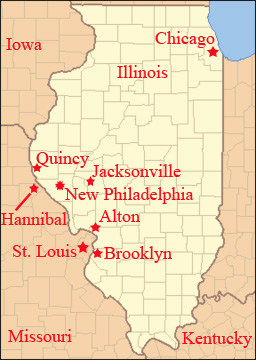 Frank McWorter (1777 – 1854)
Purchased his freedom and 16 
family  members.  He was the 
first Black Man to legally found 
a town in the US - 1836.  Free 
Black people, some in integrated 
couples, lived 20 miles from 
slavery.  His town was a station 
on the Underground Railroad.
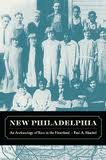 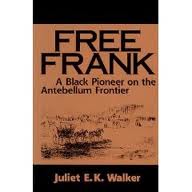 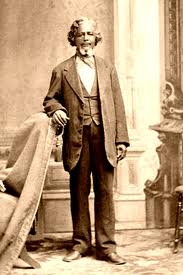 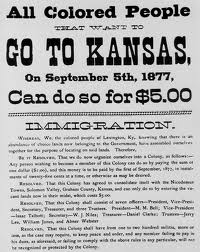 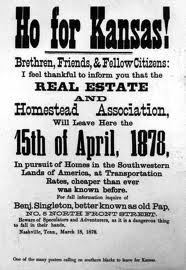 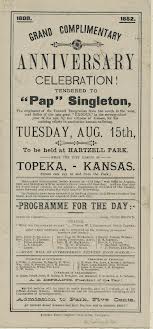 Exodusters
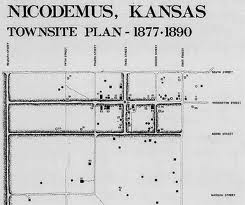 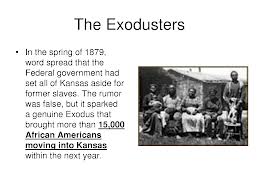 Who had forgotten?
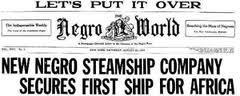 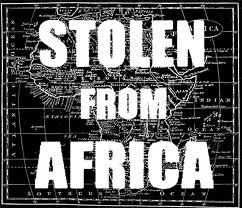 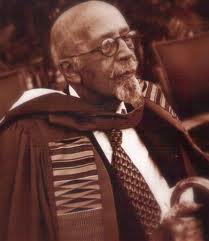 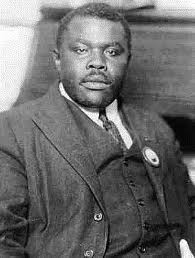 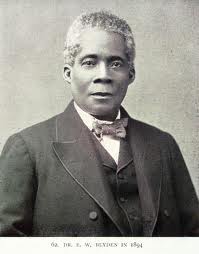 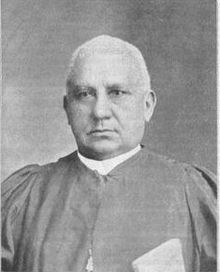 W E B DuBois
1868 - 1963
Dr. Edward Blyden
1832 - 1912
Rev Henry McNeil Turner
1834 - 1915
Marcus Garvey
1887 - 1940
Out the Box: 
Political Culture
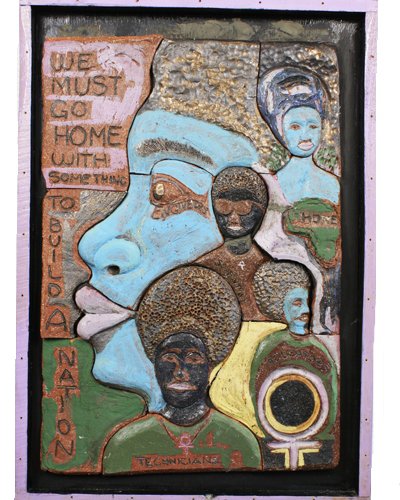 Pan Africanism:
Identity focused on 
the African 
Diaspora
Nationalism:
Identity focused on 
trans-generational 
Black continuity
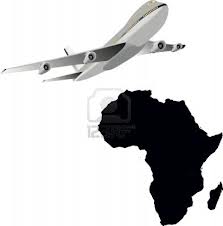 African Retentions:  
We have always been linked 
to our African ancestors
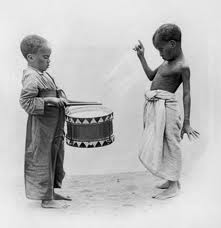 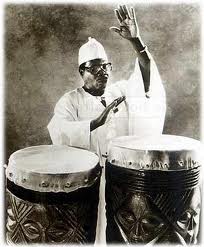 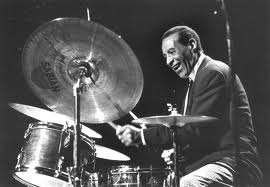 Music, language, food, names, religion, cultural values, and aesthetics
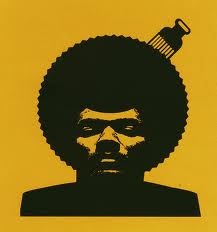 New African Cultural Renaissance
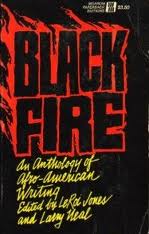 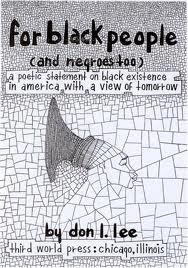 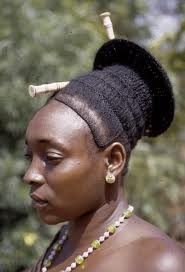 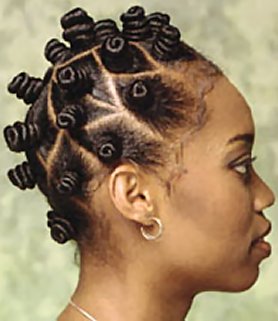 Pan-Africanism = the liberation of the African continent
1945	5th Pan African Congress	Manchester, England
1974	6th Pan African Congress	Dar es Salaam, Tanzania
1994	7th Pan African Congress	Kampala, Uganda
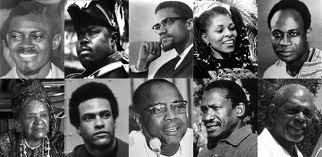 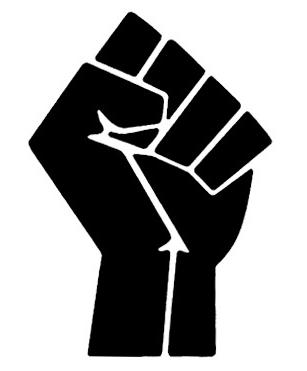 UN Africa Year (1960)
Black Power Conferences
(1967-1968)
Congress of African 
Peoples (1970-1980)
African Liberation 
Support Committee  
(1972 -1975)
 Trans-Africa (1977 -  )
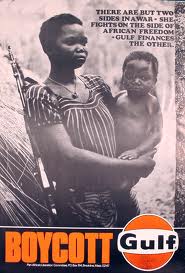 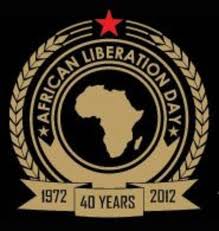 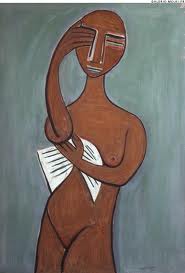 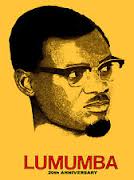 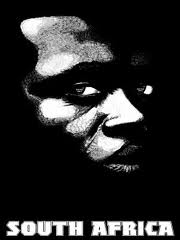 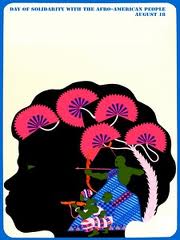 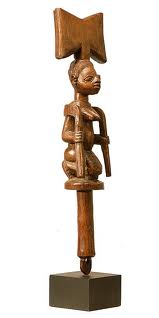 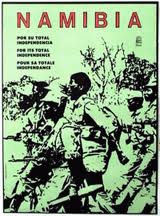 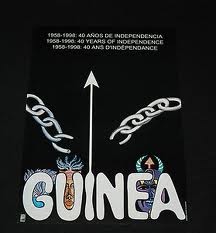 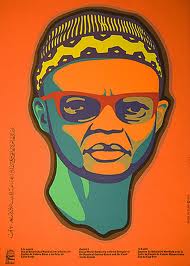 Cuba
W.E.B. DuBois
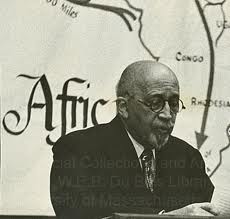 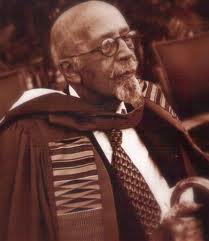 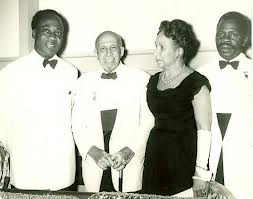 Marcus Garvey
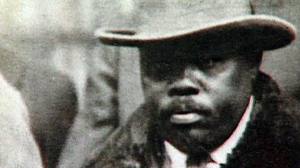 “The Black skin is not a 
badge  of shame, but 
rather a glorious symbol 
of national greatness.”
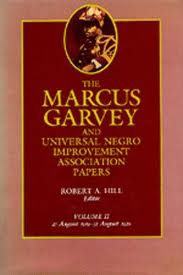 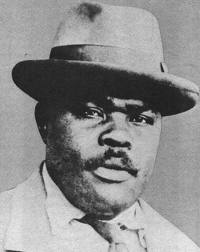 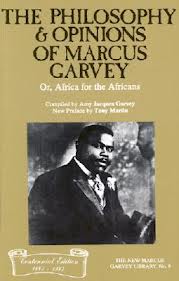 Nationalism
What is a nation?  A national is a historically 
constituted stable community of people who 
share a common territory, a language, 
economic life, and culture (trans-generational).
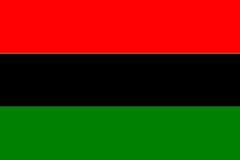 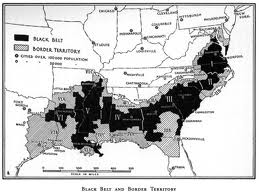 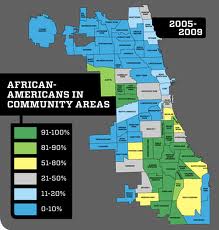 Black Nationalist flag
Black Belt Nation thesis
The City is the Black man’s Land
Booker T Washington
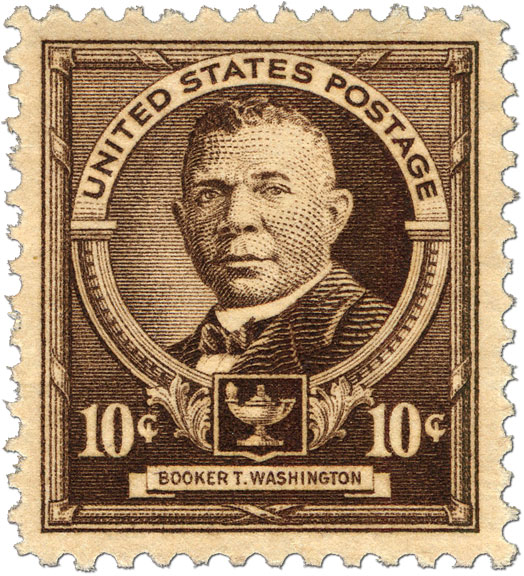 “No white American ever thinks that any other race is wholly civilized until he wears the white man’s clothes, eats the white man’s food, speaks the white man’s language, and professes the white man’s religion.”
“You measure the size of the accomplishment by the obstacles you have to overcome to reach your goals.”
(1940 US stamp)
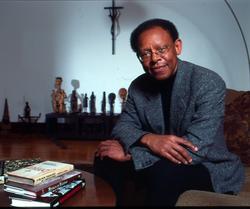 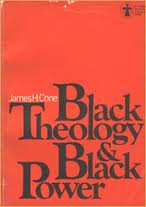 Religious nationalism
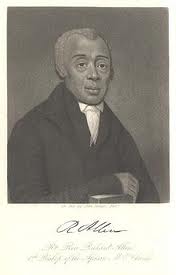 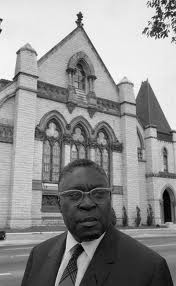 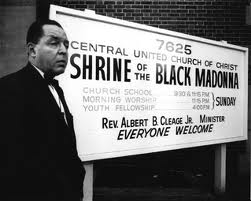 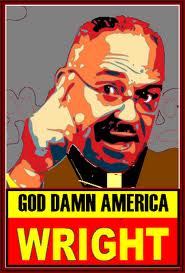 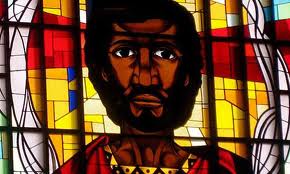 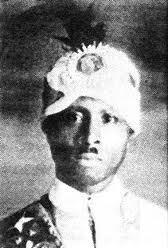 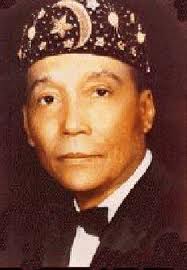 Economic nationalism
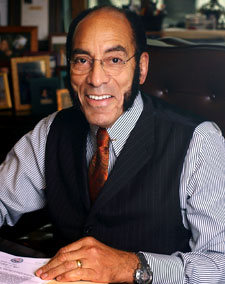 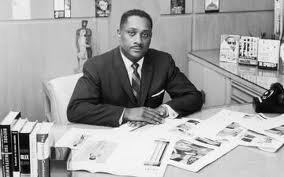 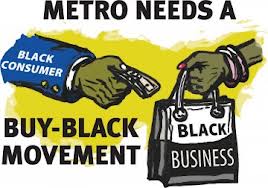 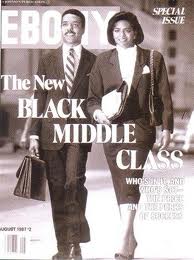 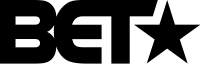 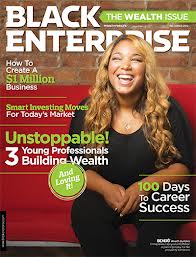 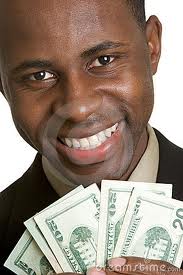 Political nationalism
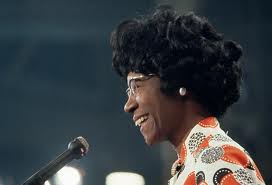 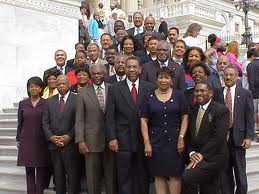 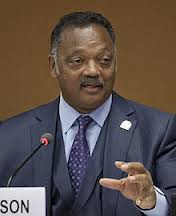 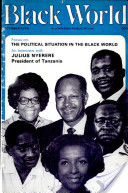 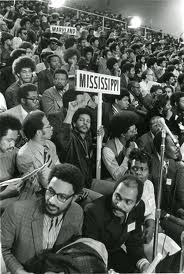 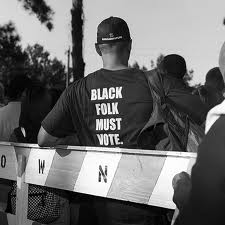 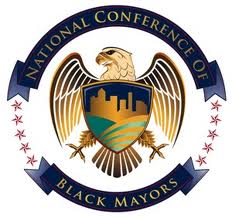 The importance of Detroit
Last US stop on the Underground 
    Railroad before Canada
Concentration of Black workers at 
   the heart of industry
Highest per capita home
   ownership of Black families
Massive racist attack in 1943
Becoming a Black city
Largest chapter of the NAACP
Home of Motown
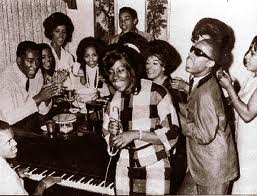 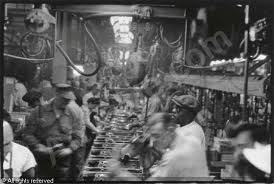 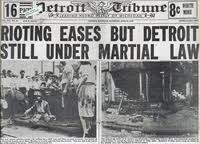 Detroit Out the BOX
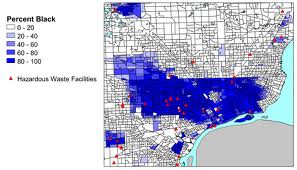 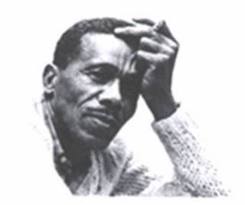 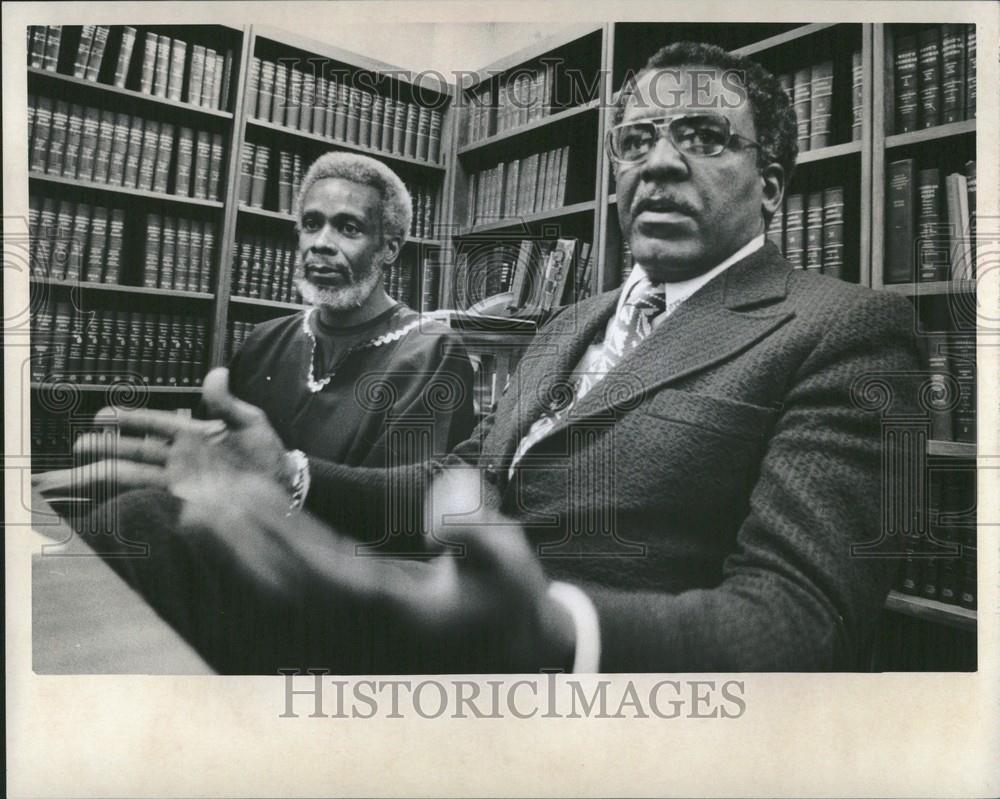 Republic of New Africa
Black Journal
Broadside Press
Church of the Black Madonna
Chicago Black controlled institutions
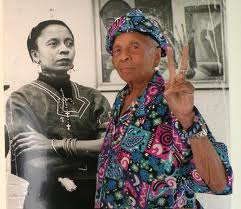 Chicago:
Nationalist movements
Nation of Islam
Moorish Science Temple
Washington Park Forum
Black book stores
Hammurabi
Curtis Ellis
Museums and libraries
South Side Community Art Center
DuSable Museum
Vivian Harsh Collection
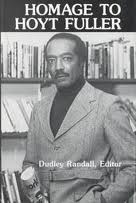 Black Studies in the community, cont’d
4.  Publications
Ebony/Negro Digest
Defender
Muhammad Speaks
Organizations
	a.   Negro History Roundtable
b.  ANECA (American Negro Emancipation Centennial Authority)
c.   OBAC (Organization of Black American Culture)
d.  AACM (Association for the Advancement of Creative Musicians)
6.  Individuals 
Ish Flory
Margaret Burroughs
Hoyt Fuller
Marion Perkins
Why be out the box?
Can you be in and be in the way you want?
Can you be in and stay in?
Can you be in and be cool with those who are out?
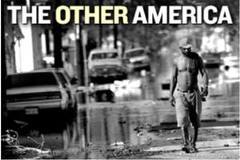 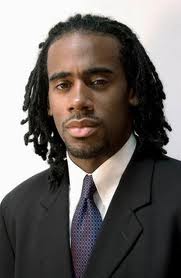 Out the Box + In the Box = ?
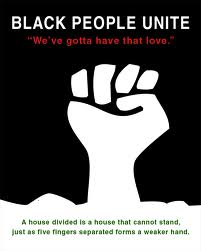 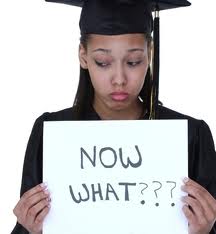 AGENCY
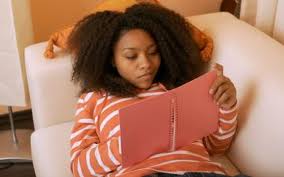